The Mathematics of Web Search
James Liporace
Background
A search engine is a web-based tool that enables users to locate information on the World Wide Web. Popular examples of search engines are Google, Yahoo!, and MSN Search1
In specific we are going to look at Google and how they use math to create algorithms that help users navigate thru the web
How Do We Find What We Want?
There are 644 million websites world wide with countless number of pages1
Google alone handles 6 billion searches a day and over 2 trillion search a year 1
How do we find exactly what we are looking we are looking for in an endless sea of information?
PageRank
PageRank was developed by Larry Page 
In short PageRank is a “vote”, by all the other pages on the Web, about how important a page is. A link to a page counts as a vote of support. If there’s no link there’s no support 1
Google ranks webpages according to the percentage of time one would end up at each web on a random walk through the web.2
What Math does PageRank use?
Linear algebra
Stochastic processes(Markov Chain)
Graph Theory 
Probability
Basics of Graph Theory
A graph is an object that consists of a non-empty set of vertices and another set of edges. When working with real-world examples of graphs, we sometimes refer to them as networks. 4
Our primary focus is on directed graphs where the edges have a direction associated with them.
We say that two vertices i and j of a directed graph are joined or adjacent if there is an edge from i to j or from j and i.4
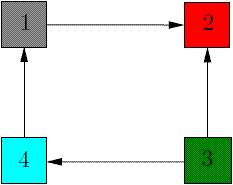 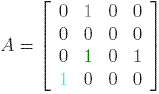 Markov Chain
A Markov Chain is a random process in which the future is independent of the past, given the present.
Random Walks in Graphs
The Random Surfer Model1
The simplified model: the standing probability distribution of a random walk on the graph of the web. Simply keeps clicking successive links at random
The Modified Model1
The modified model: the “random surfer” simply keeps clicking successive links at random, but periodically “gets bored” and jumps to a random page based on the distribution of E
A Simple Version of PageRank
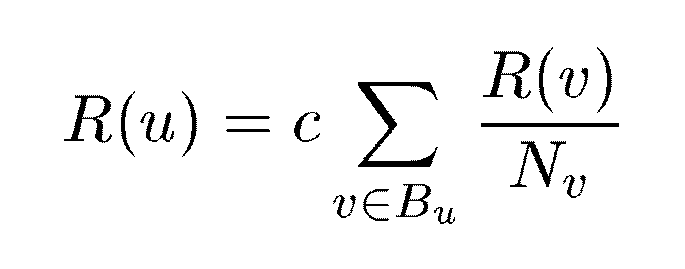 u: a web page
Bu: the set of u’s backlinks
Nv: the number of forward links of page v
c: the normalization factor  to make    ||R||L1 = 1 (||R||L1= |R1 + … + Rn|)
How to Find the Weight of Direction 3
Each page will transfer evenly its importance to the pages that it links to. If a node has k outgoing edges, it will pass on 1/k of its importance to each of the nodes that it links to.
An example of Simplified PageRank
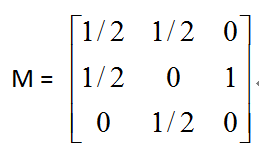 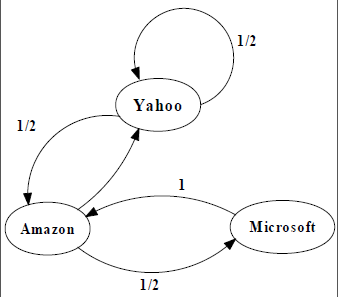 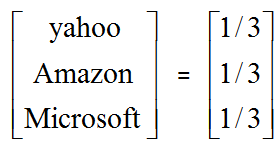 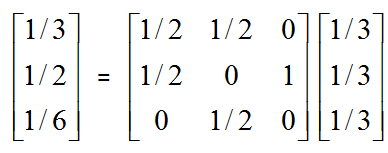 PageRank Calculation: first iteration
An example of Simplified PageRank
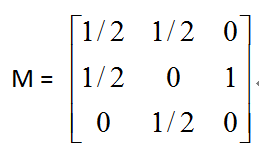 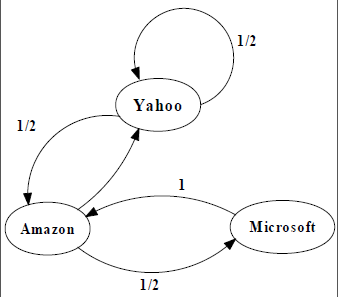 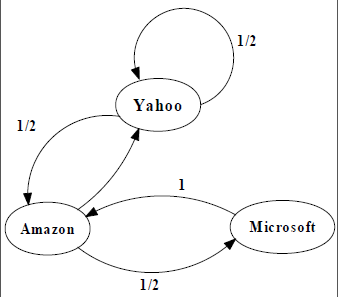 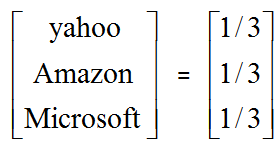 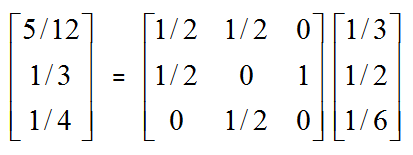 PageRank Calculation: second iteration
An example of Simplified PageRank
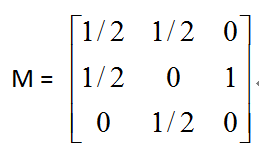 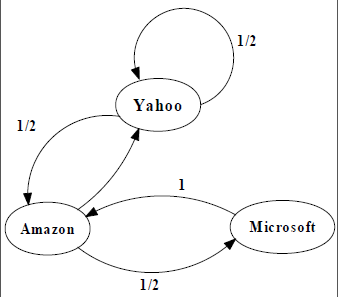 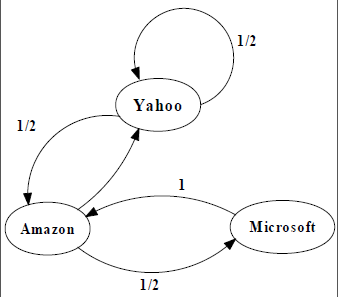 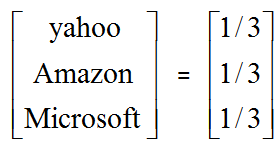 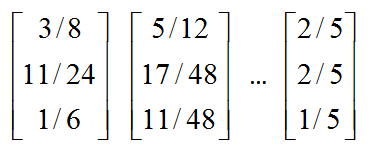 Convergence after some iterations
Modified Version of PageRank
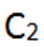 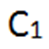 E(u): a distribution of ranks of web pages that “users” jump to 
when  they “gets bored” after successive links at random.
An example of Modified PageRank
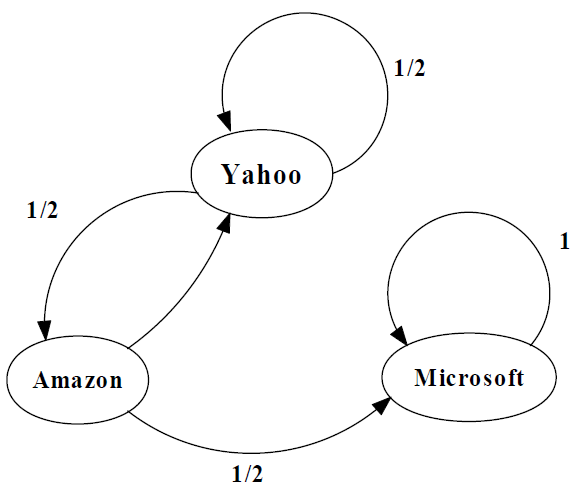 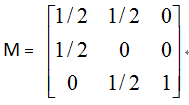 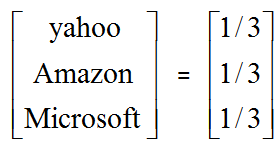 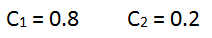 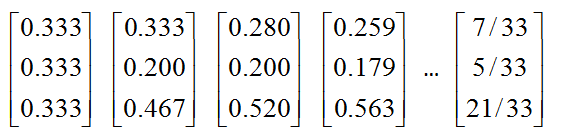 References
1.	Brin, S., & Page, L. (n.d.). The Anatomy of a Large-Scale Hypertextual Web Search Engine. Retrieved from http://infolab.stanford.edu/: http://infolab.stanford.edu/~backrub/google.html
2.	Tanase, R., & Remus , R. (2009). The Mathematics of Web Search. Retrieved from cornell.edu: http://www.math.cornell.edu/~mec/Winter2009/RalucaRemus/
3.	Wills, R. S. (2006). Google’s PageRank:The Math Behind the Search Engine.
Image-Tanase, R., & Remus , R. (2009). The Mathematics of Web Search. Retrieved from cornell.edu: 
4. www.wolframalpha.com